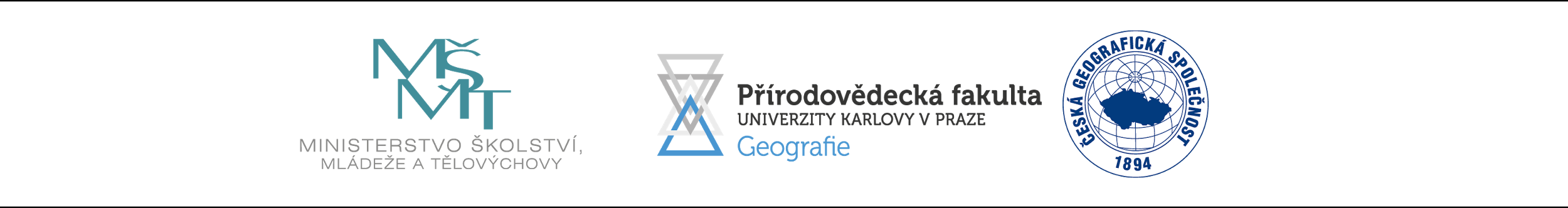 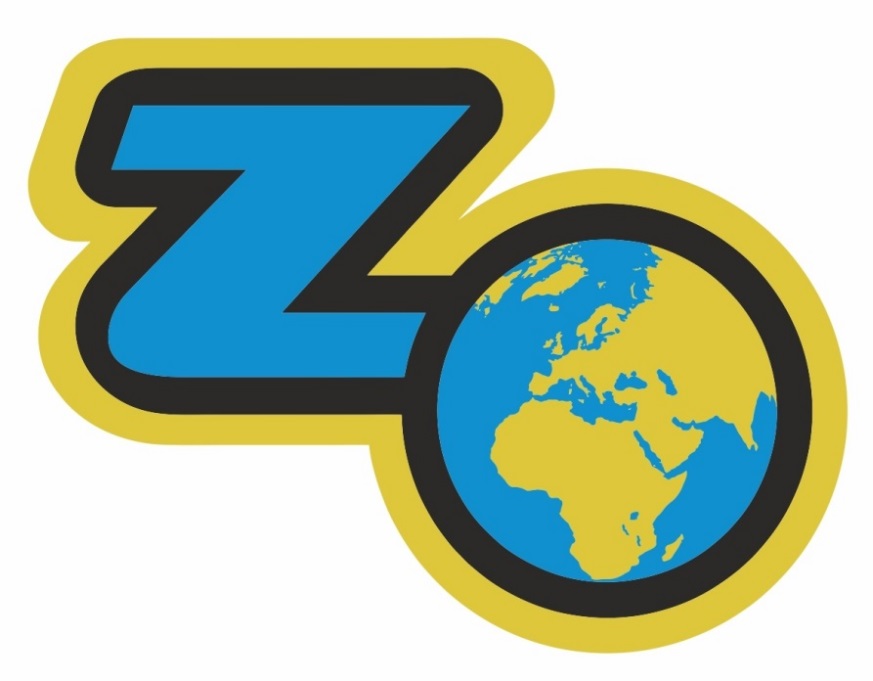 Ústřední kolo
Zeměpisné olympiády
24. a 25. dubna 2017
Praha, Albertov
Multimediální test
SPOLEČNÉ OTÁZKY C A D
CELKEM 10 OTÁZEK
1 OTÁZKA – 1 MINUTA

C: 1 OTÁZKA – 1 BOD
D: 1 OTÁZKA – 0,5 BODU
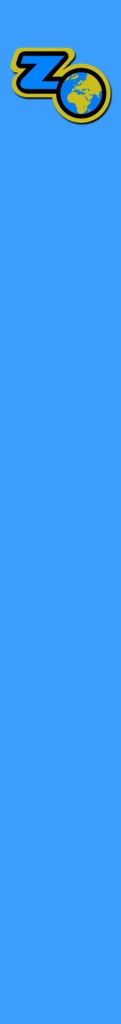 Rozmístění kterých objektů mapa znázorňuje?
C + D 
1
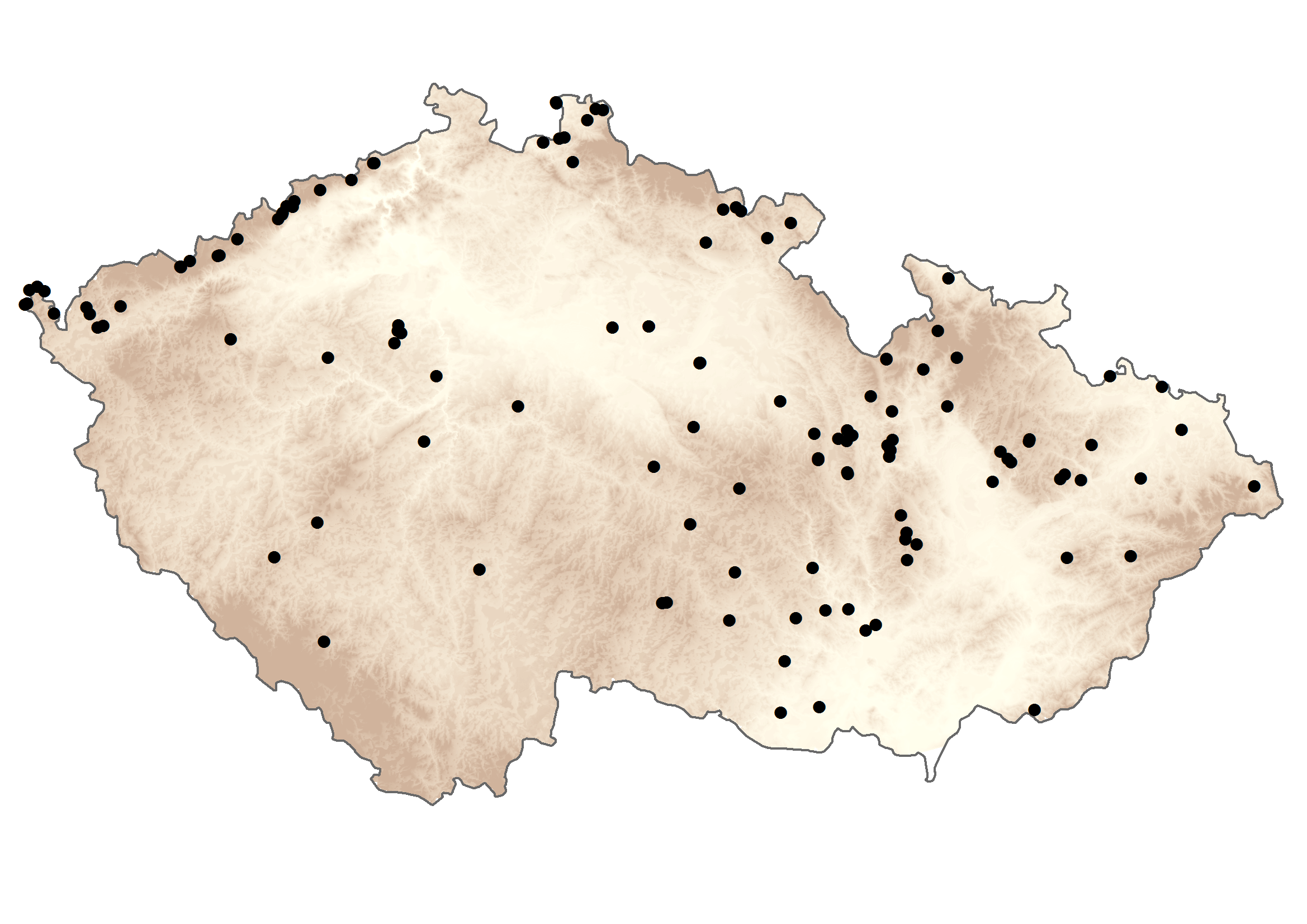 Autor: J. Hátle s využitím WMS ČÚZK
[Speaker Notes: B.]
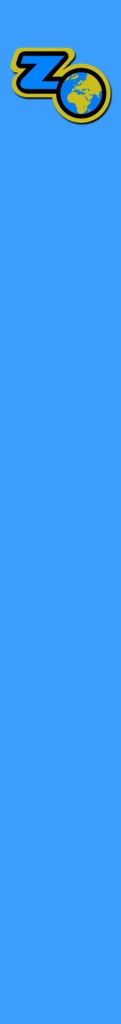 Jak se nazývá geomorfologický tvar na fotografii?
A. trog			C. skalní brána
B. skalní věže		D. oblík
C+D 
2
Autoři: J. Jelen, M. Šobr
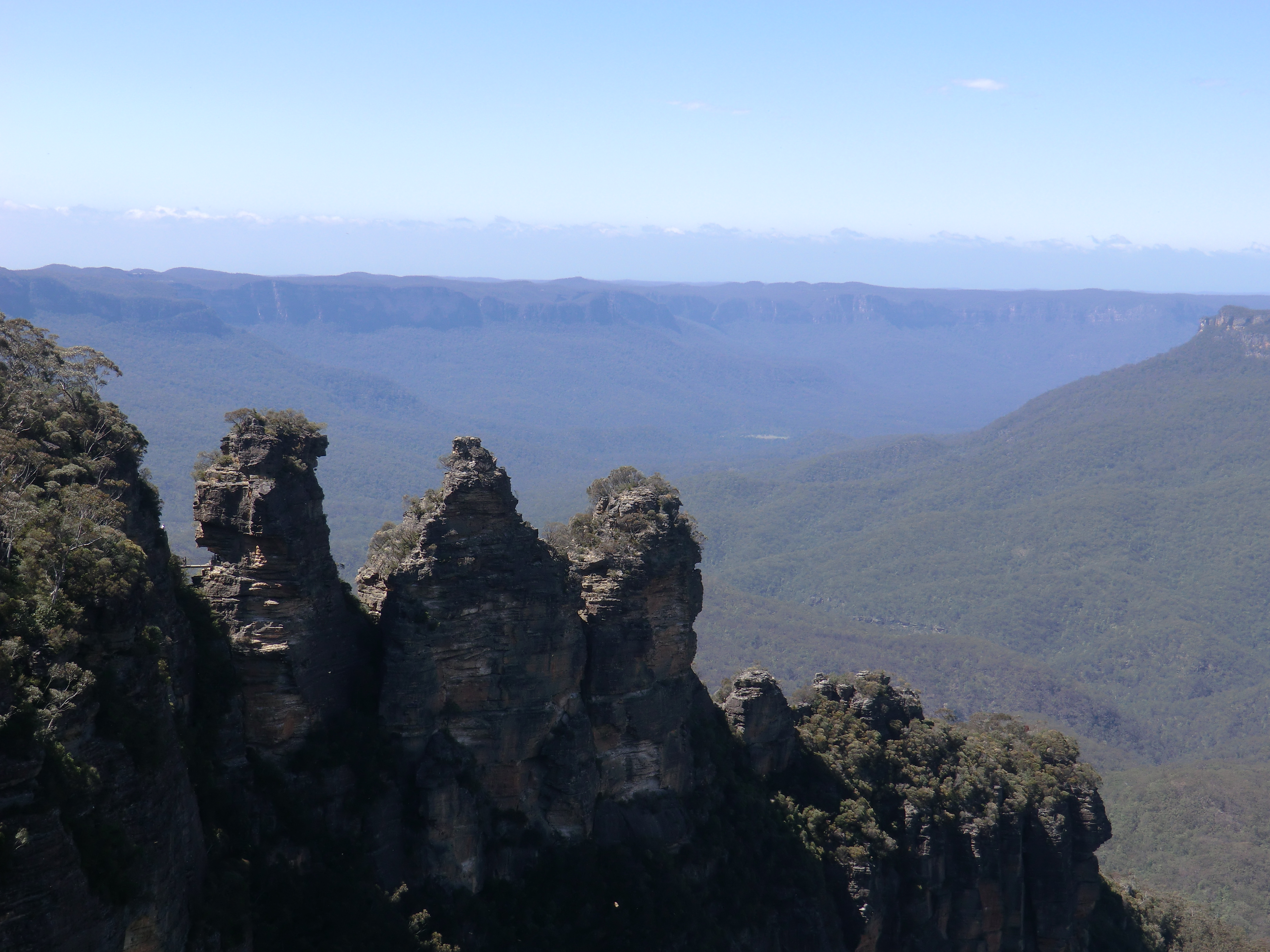 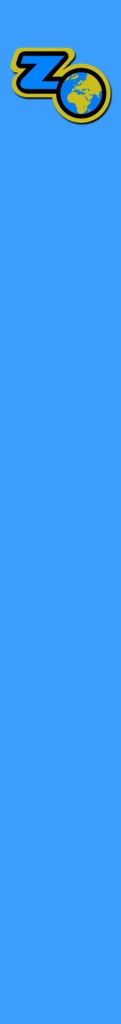 Graf znázorňuje vývoj produkce
C+D 
3
A. dřeva ve Skandinávii
B. ropy v Íránu	
C. hnědého uhlí v Česku
D. biopaliv ve Spojených státech amerických
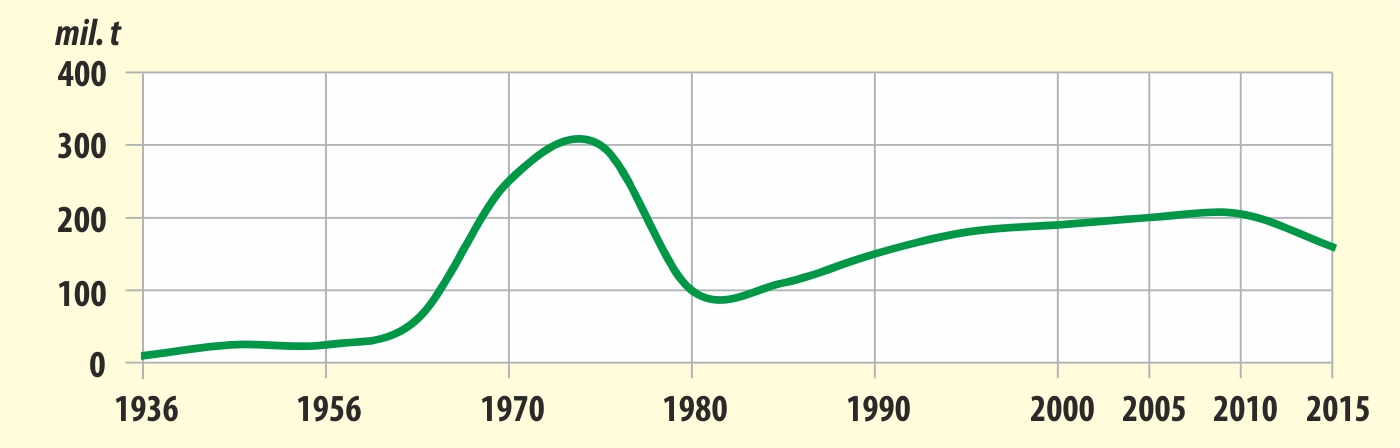 Autoři: J. D. Bláha, S. R. Kučerová
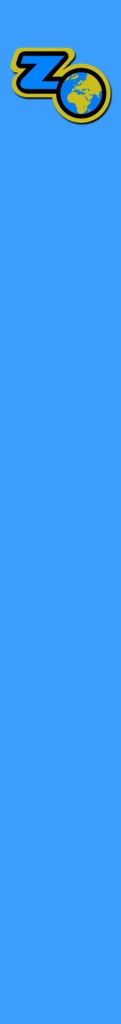 Ve kterém městě byla pořízena fotografie?
A. Nymburk		C. Cheb
B. Olomouc		D. Chomutov
C+D 
4
Autor: S. R. Kučerová
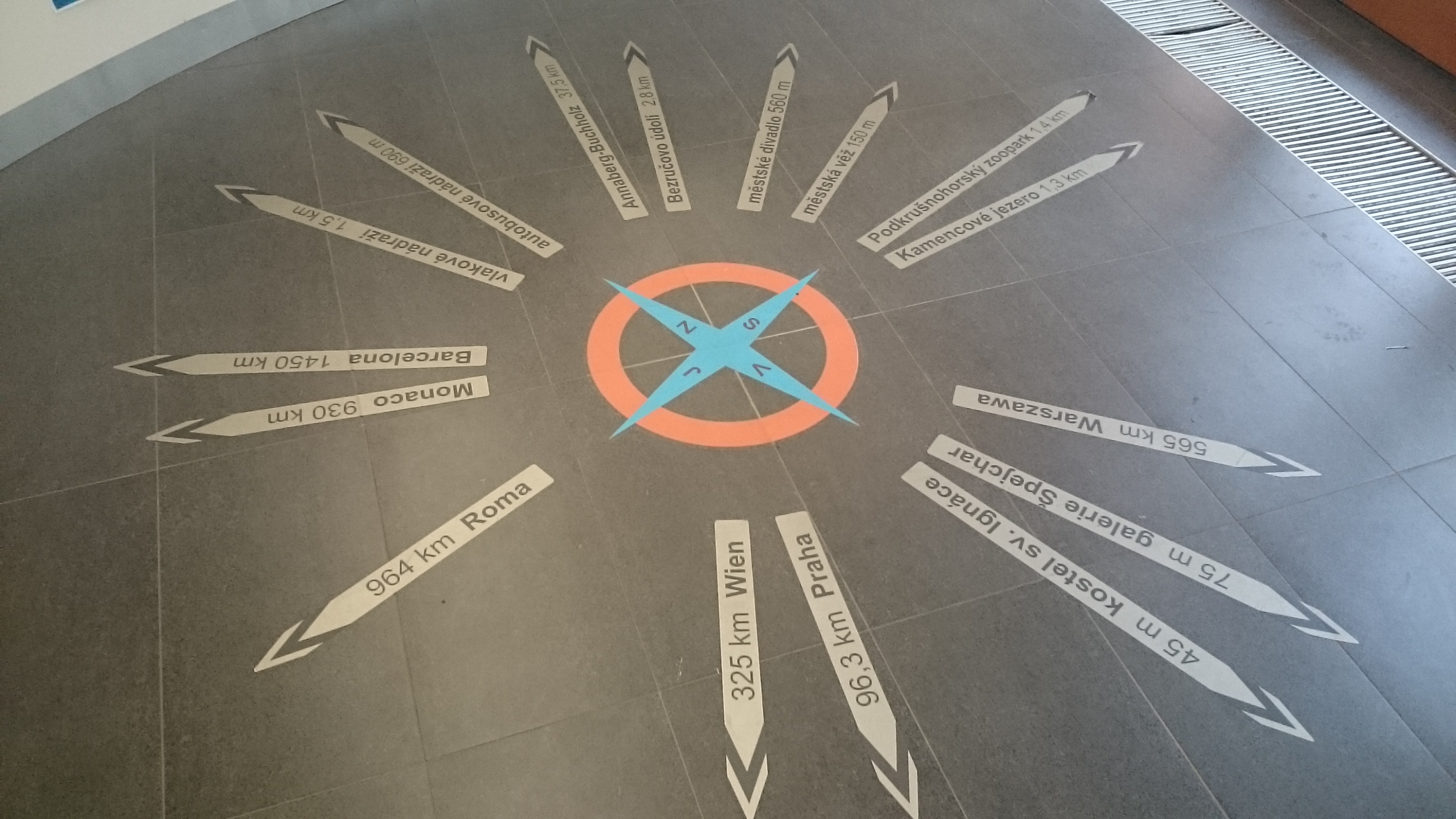 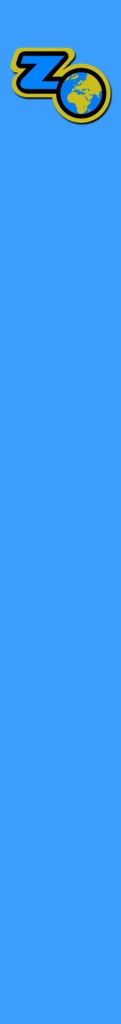 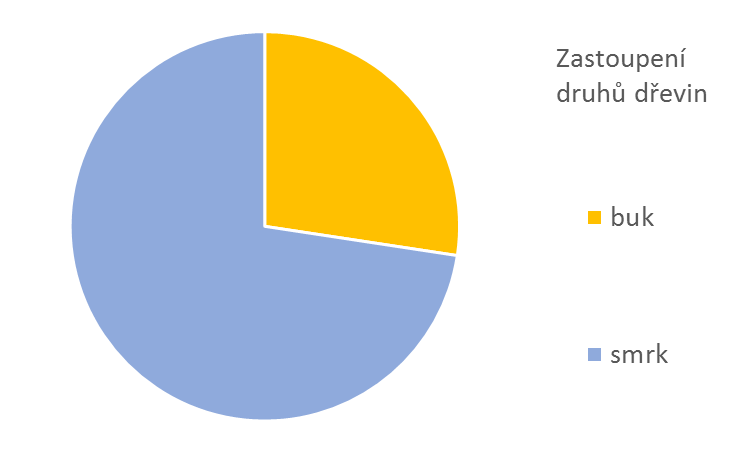 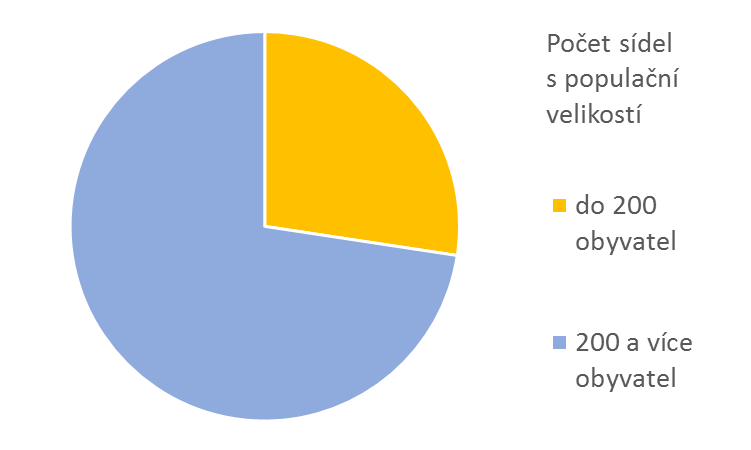 Která legenda k diagramu charakterizujícího vrcholové partie Krkonoš je správná?
C + D 
5
A
C
B
D
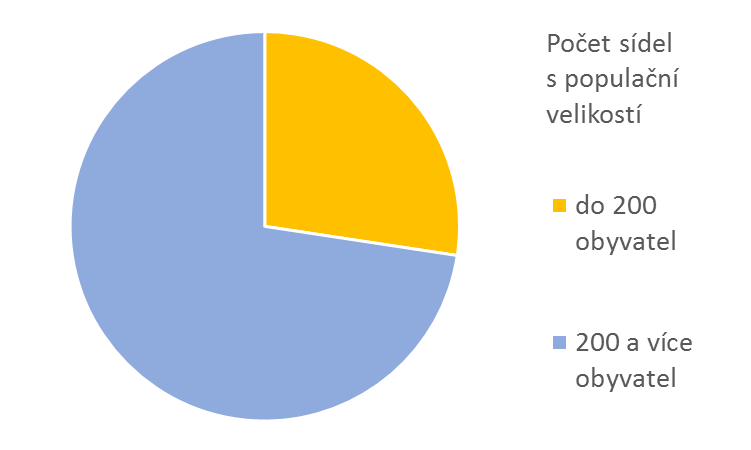 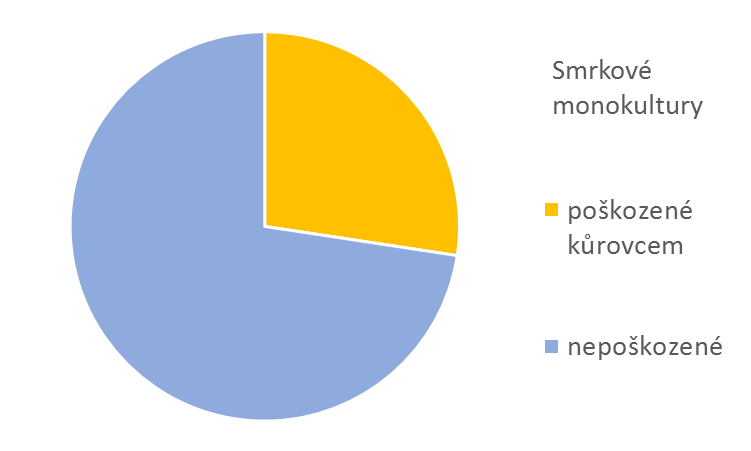 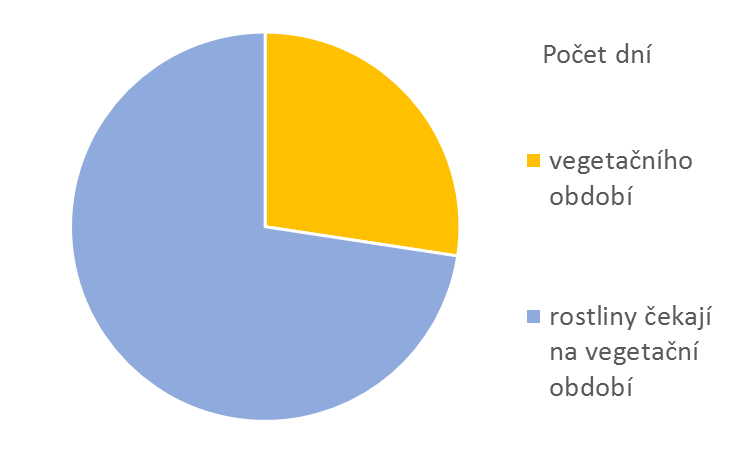 Autoři: S. R. Kučerová
[Speaker Notes: A.]
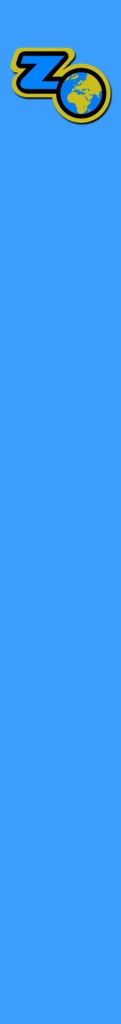 Jaká je nadmořská výška bodu, který je vyznačen červeným křížkem?
Vyber hodnotu, která neodporuje zobrazeným vrstevnicím a uvedeným kótám.
C + D 
6
A. 421 m n. m.		C. 434 m n. m.	
B. 427 m n. m.		D. 439 m n. m.
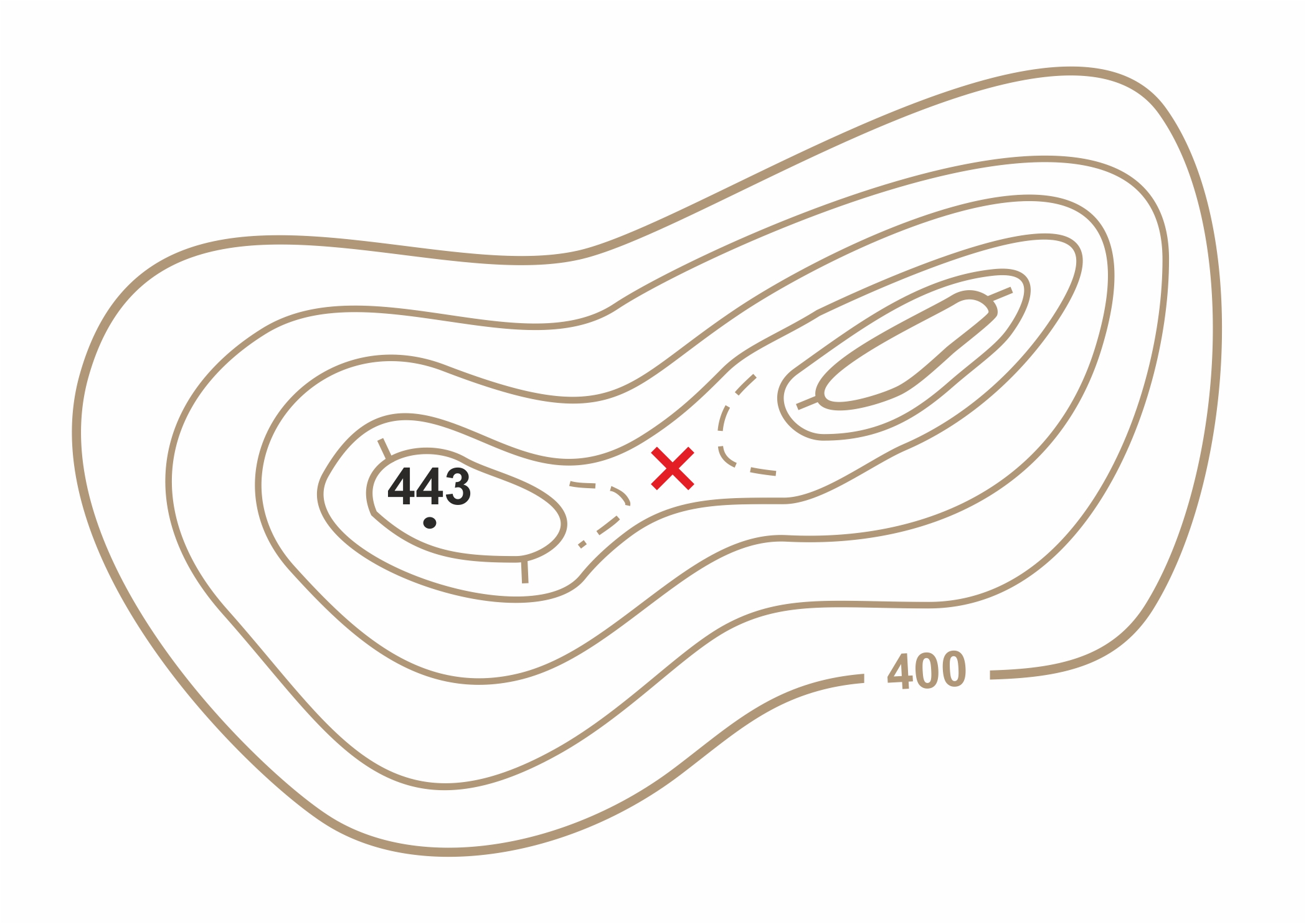 Autoři: S. R. Kučerová, M. Šobr
[Speaker Notes: A.]
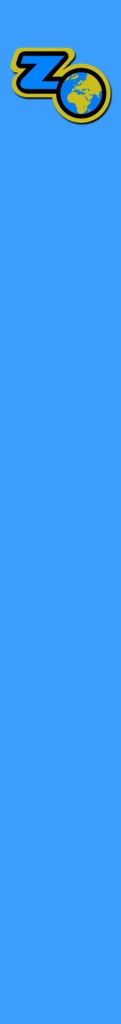 Zvuková nahrávka byla pořízena ve městě:
C + D 
7
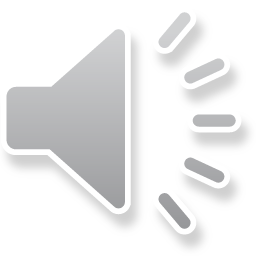 A. Braga (Portugalsko)
B. Granada (Španělsko)
C. Lyon (Francie)
D. Sibiu (Rumunsko)
Autor: J. Hátle
[Speaker Notes: B.]
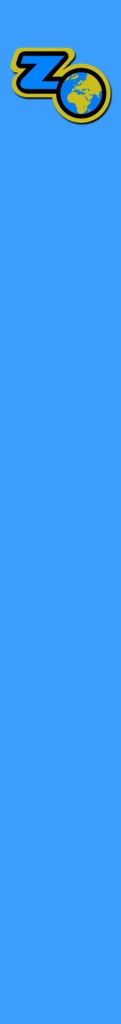 Jakým směr větru převládá v této oblasti?
A. jižní				C. východní
B. severní			D. západní
C+D 
8
Autor: J. Bartoš
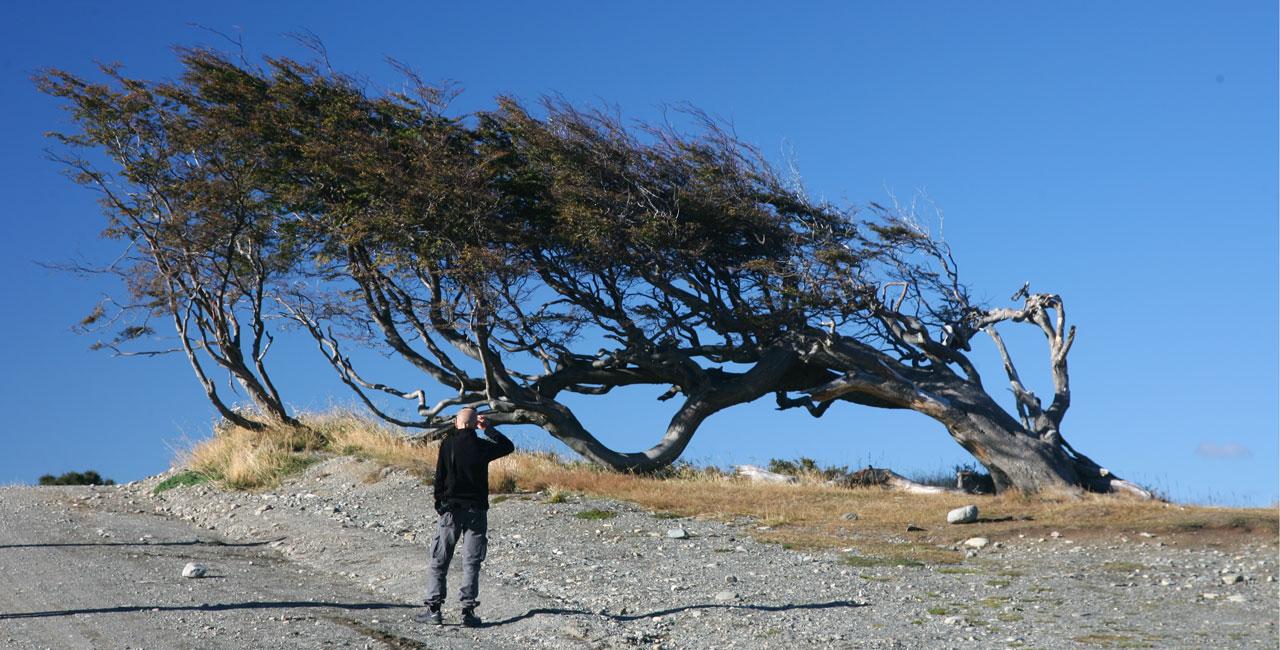 Čas pořízení snímku:
18 hodin místního času
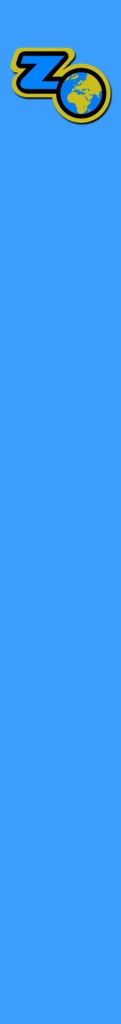 Graf zobrazuje vývoj výroby osobních automobilů ve třech východoasijských státech. Která kombinace států je správná?
C + D 
9
A.     A = Japonsko, B = Jižní Korea, C = Čína
B.     A = Jižní Korea, B = Čína, C = Japonsko
C.     A = Čína, B = Japonsko, C = Jižní Korea
D.     A = Jižní Korea, B = Japonsko, C = Čína
Autoři: J. D. Bláha, S. R. Kučerová
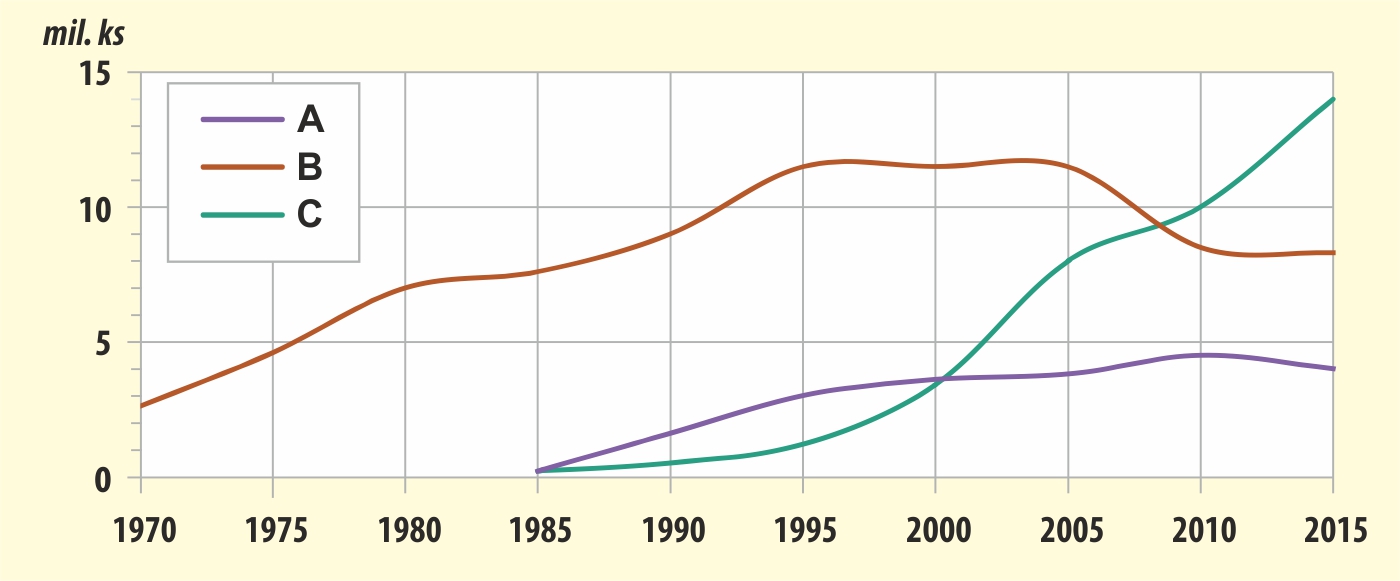 [Speaker Notes: A.]
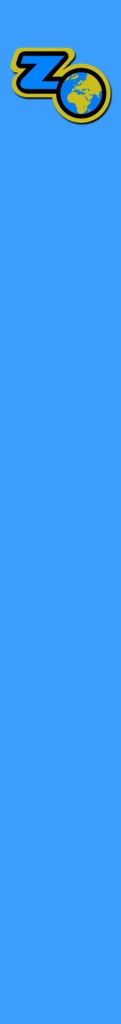 Co zachycuje fotografie?
A. bouřkový oblak		C. tornádo v raném stádiu
B. hurikán			D. příchod monzunu
C + D 
10
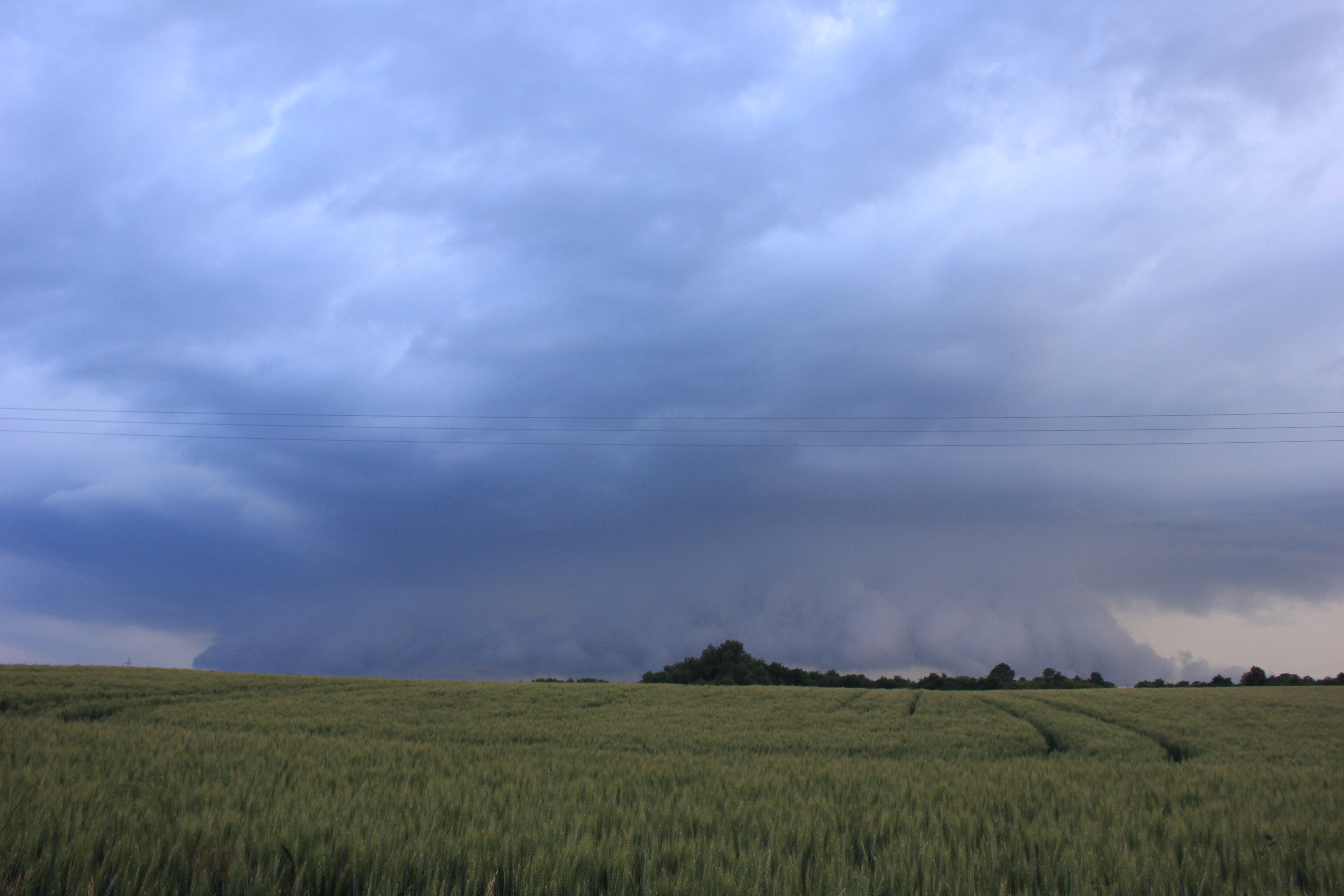 Autoři: S. R. Kučerová, M. Šobr
[Speaker Notes: A.]
OTÁZKY POUZE PRO D
CELKEM 5 OTÁZEK
1 OTÁZKA – 1 MINUTA

1 OTÁZKA – 1 BOD
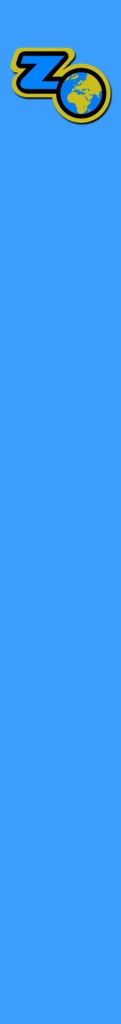 Věkové struktury kterých zemí
a ke kterému roku znázorňují grafy?
C + D 
11
A.  1 Česko 2015, 2 Srbsko 2015
B.  1 Srbsko 2015, 2 prognóza Srbsko 2020
C.  1 Srbsko 2015, 2 Česko 2015
D.  1 Česko 2015, 2 Česko 2005
Autoři: K. Hulíková, S. R. Kučerová
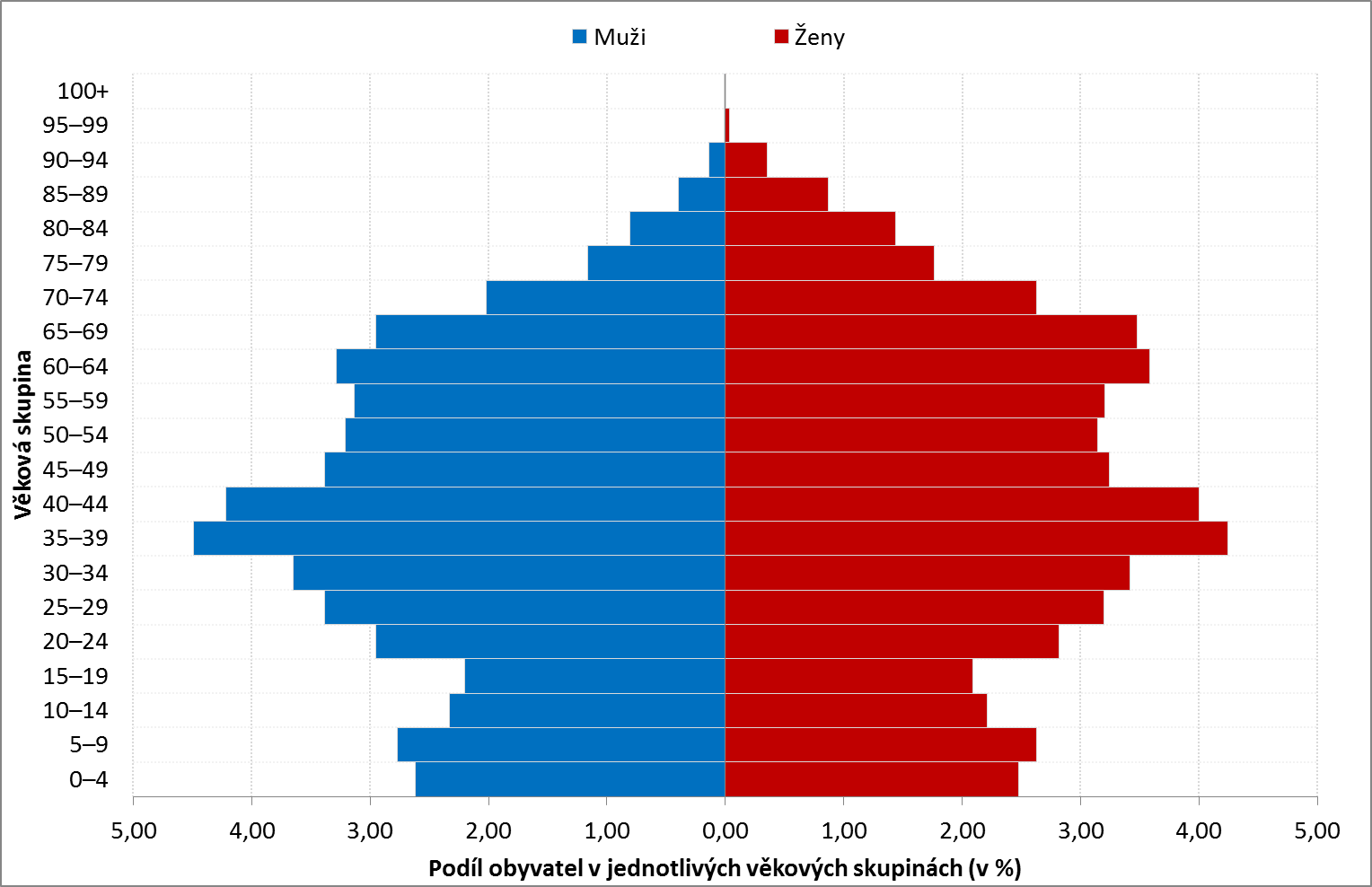 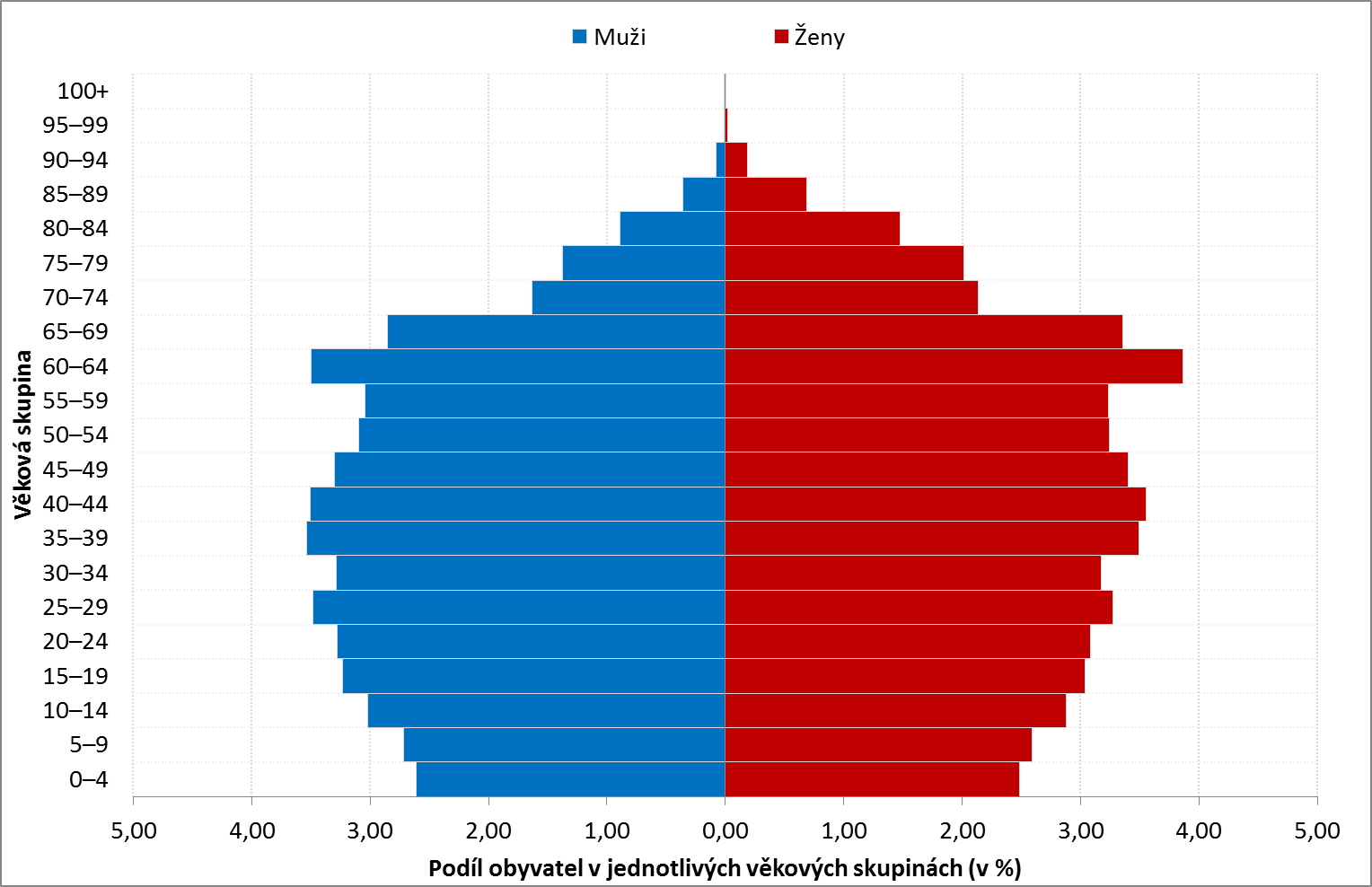 2
1
[Speaker Notes: A.]
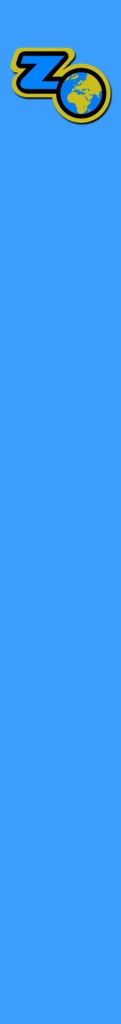 Který z kruhových diagramů A–D zobrazuje využití půdy (land use) Korejské lidově demokratické republiky (KLDR)?
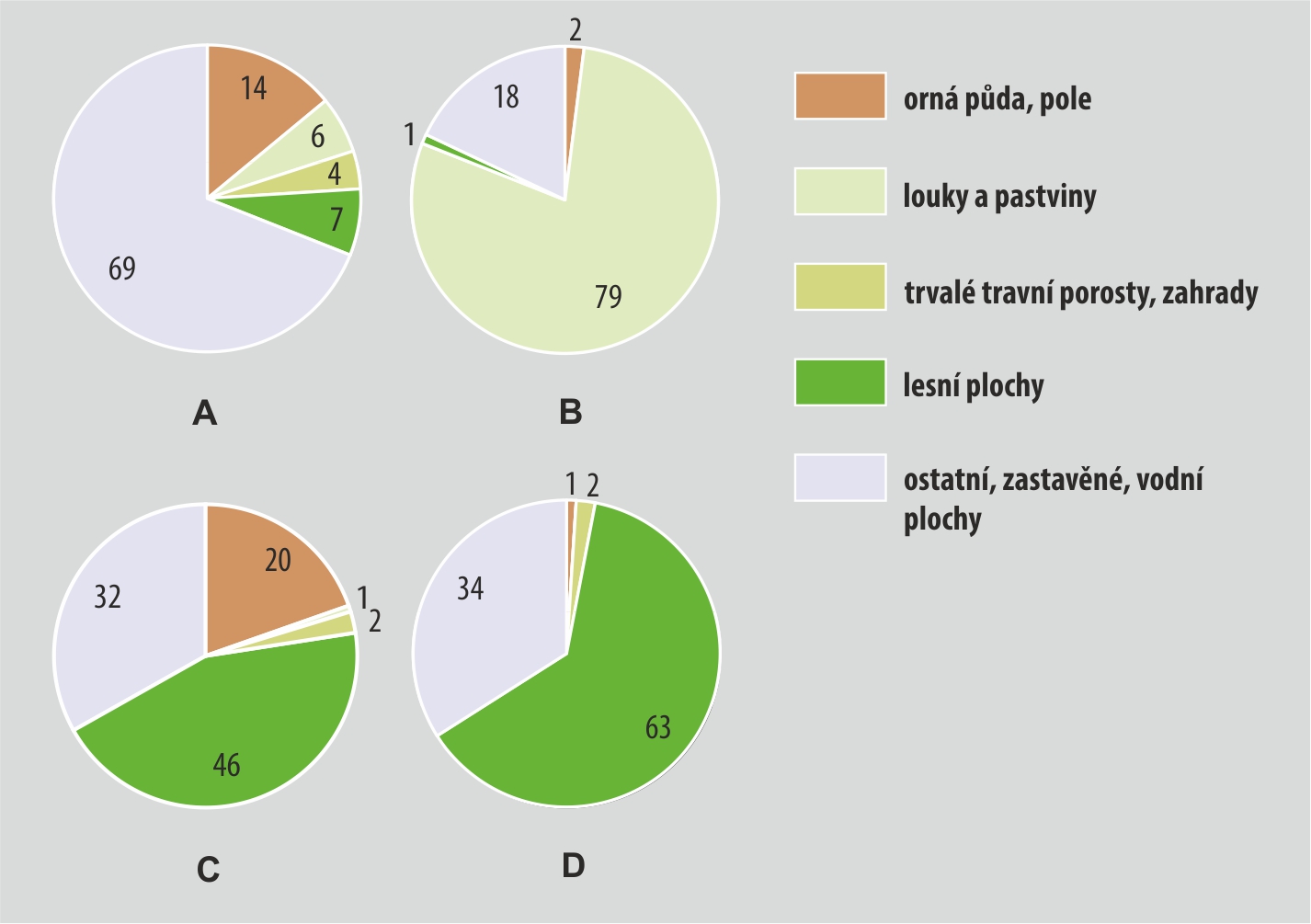 C+D 
12
Autor: J. D. Bláha
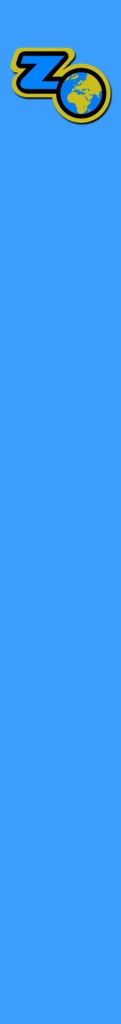 Kterému datu odpovídá mapa počasí a teplot?
A. 15. 5. 2014, 00 UTC		C. 1. 11. 2014, 00 UTC
B. 15. 5. 2014, 12 UTC		D. 1. 11. 2014, 12 UTC
C + D 
13
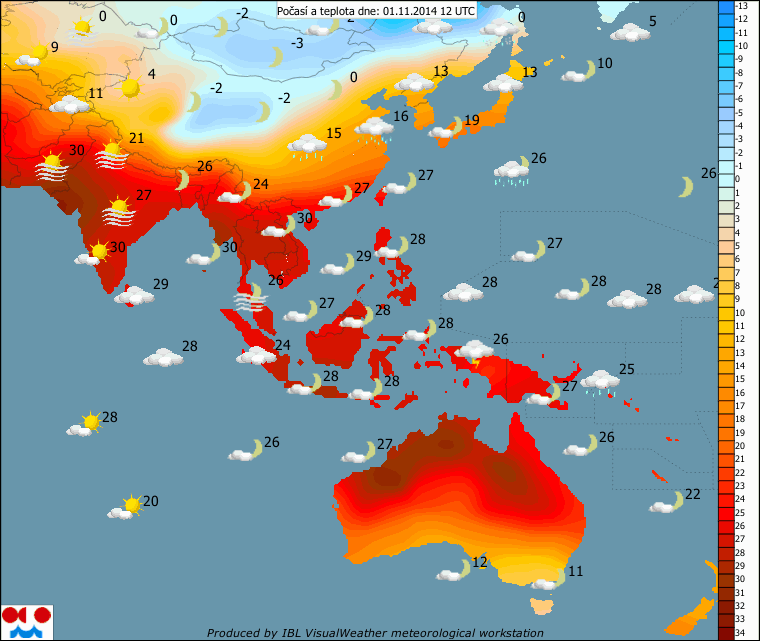 Autor: J. Hátle s využitím mapy ČHMÚ
[Speaker Notes: D.]
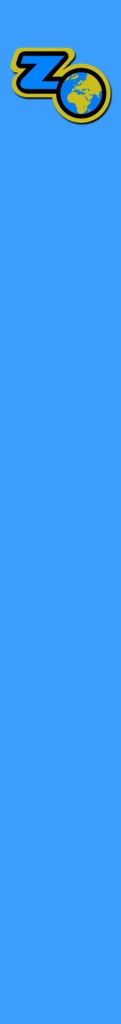 Podle kterého města je pojmenován strom popsaný na ceduli?
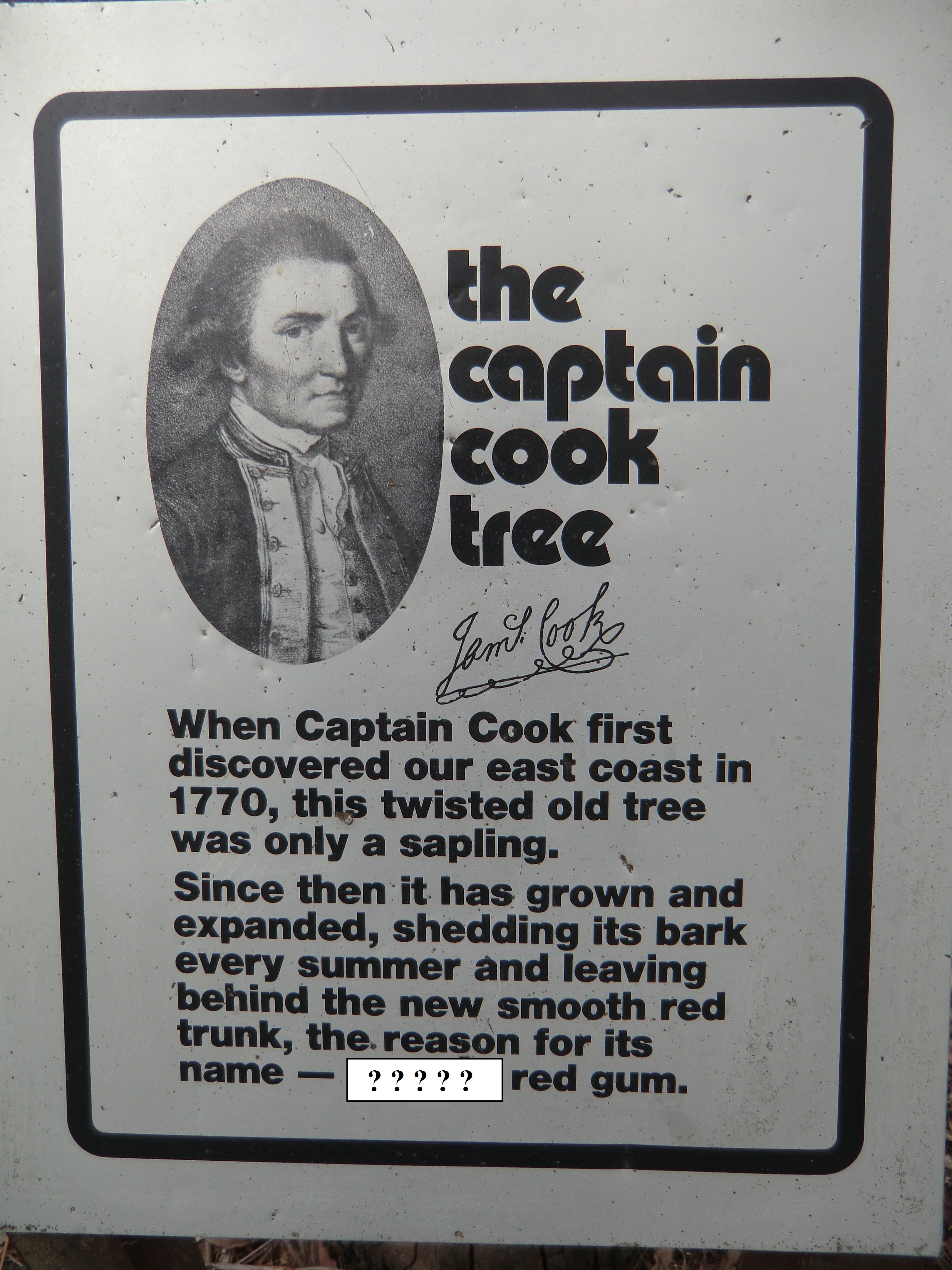 C + D 
14
A. Honolulu

B. Cape Town

C. Bombaj

D. Sydney
Autor: J. Jelen
[Speaker Notes: A.]
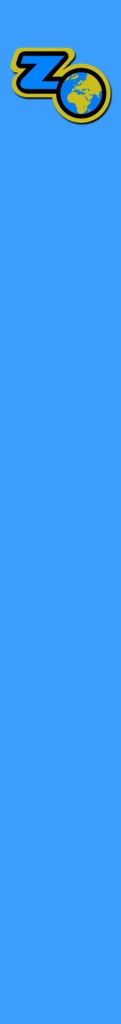 Který jev znázorňuje kartogram Nizozemska pro územní jednotky LAU2?
(Čím tmavší barva, tím vyšší intenzita jevu.)
C + D 
15
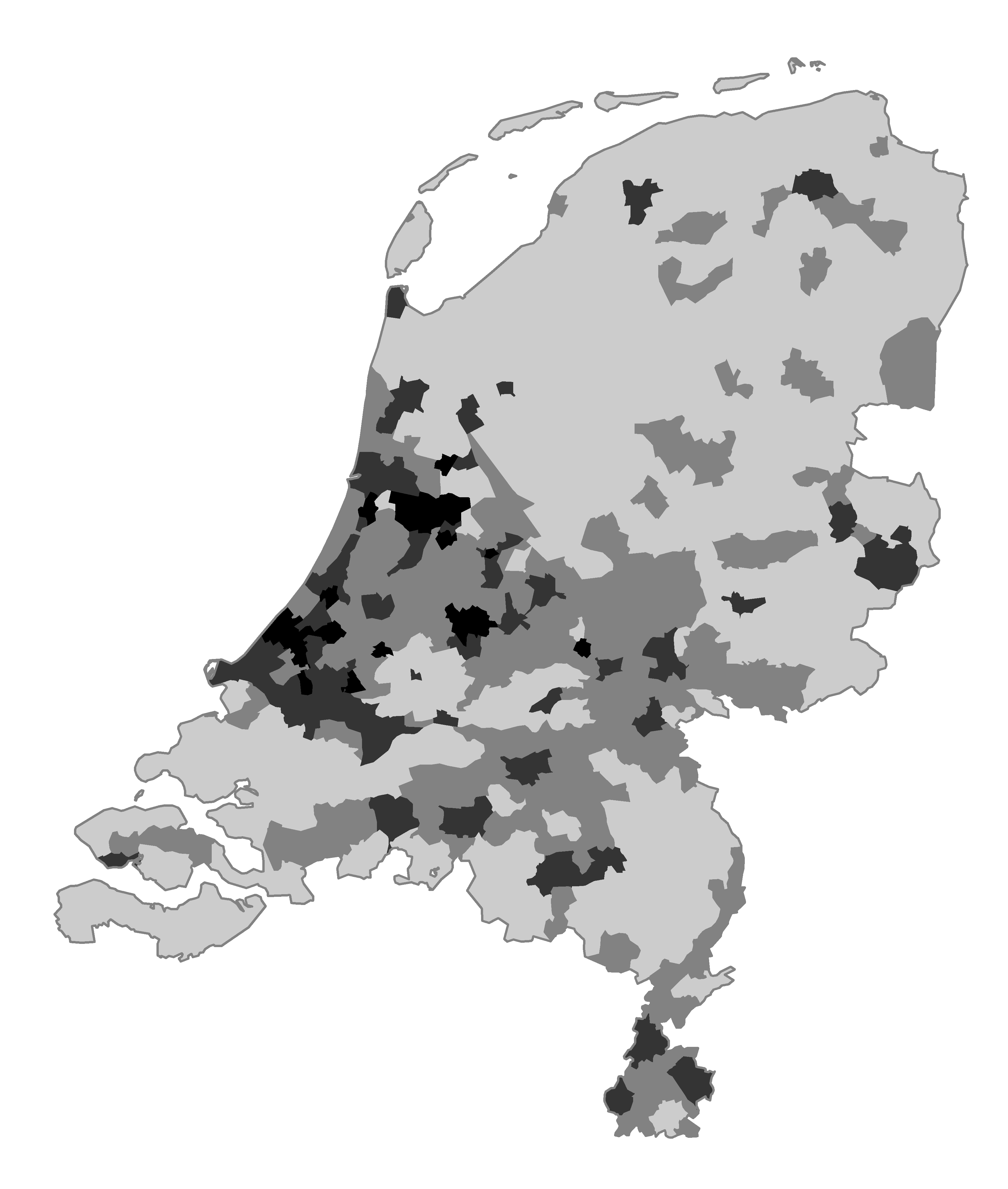 A. podíl lesních ploch na celkové rozloze LAU2 (v %)
B. podíl plochy LAU2 s nadmořskou výškou pod hladinou světového oceánu (v %)
C. míru finanční pomoci strukturálně postiženým regionům (v Eurech / obyv.)
D. hustotu zalidnění
(počet obyv. / km2)
Autoři: S. R. Kučerová, P. Meyer
[Speaker Notes: A.]
KONEC TESTU